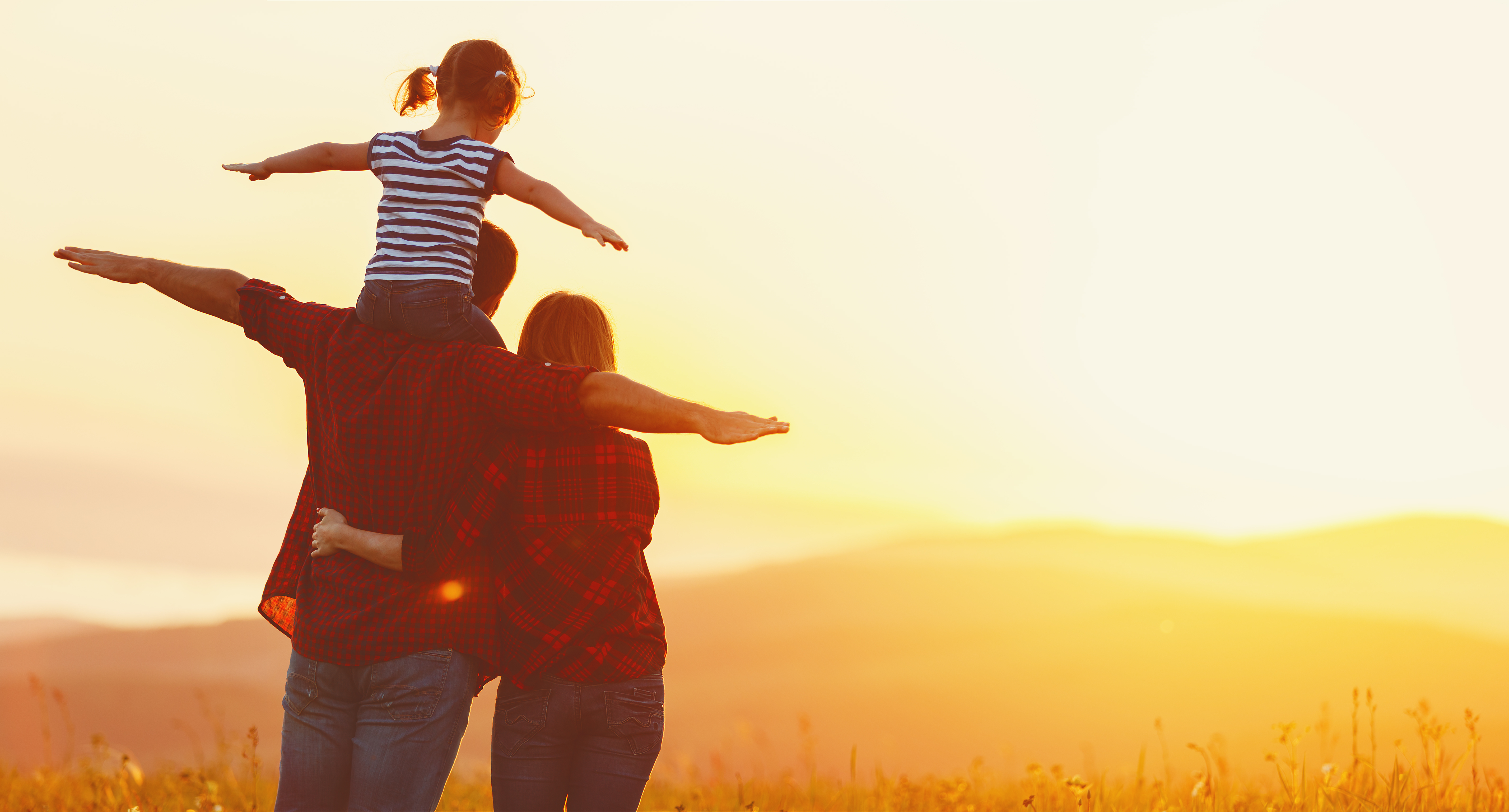 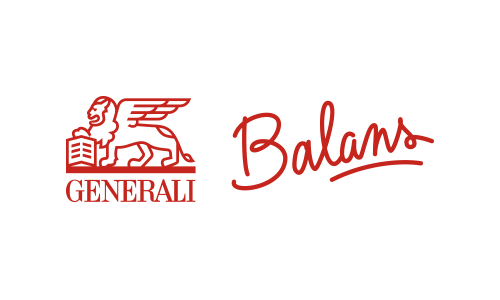 2
PRIESKUM
Pre dve tretiny slovenských užívateľov sú informácie o prevencii dôležité.
Dostávať informácie ako zvládať riziká a žiť bezpečnejšie je pre mňa dôležité
O44. Nakoľko je pre vás dôležité, aby vám vaša poisťovňa poskytovala informácie a rady, ako zvládať riziká a žiť bezpečnejšie?
3
PROJEKT
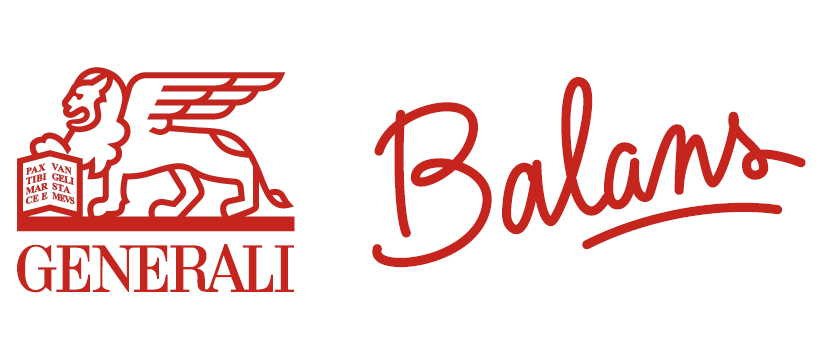 Preto je tu Generali Balans. Cieľom tohto projektu a blogu je prevencia a to nielen v oblasti zdravia. 
V spolupráci s odborníkmi, vedcami a inšpiratívnymi osobnosťami prinášame overené tipy na vyvážený život.
4
GENERALI BALANS KOMUNIKAČNÉ KANÁLY
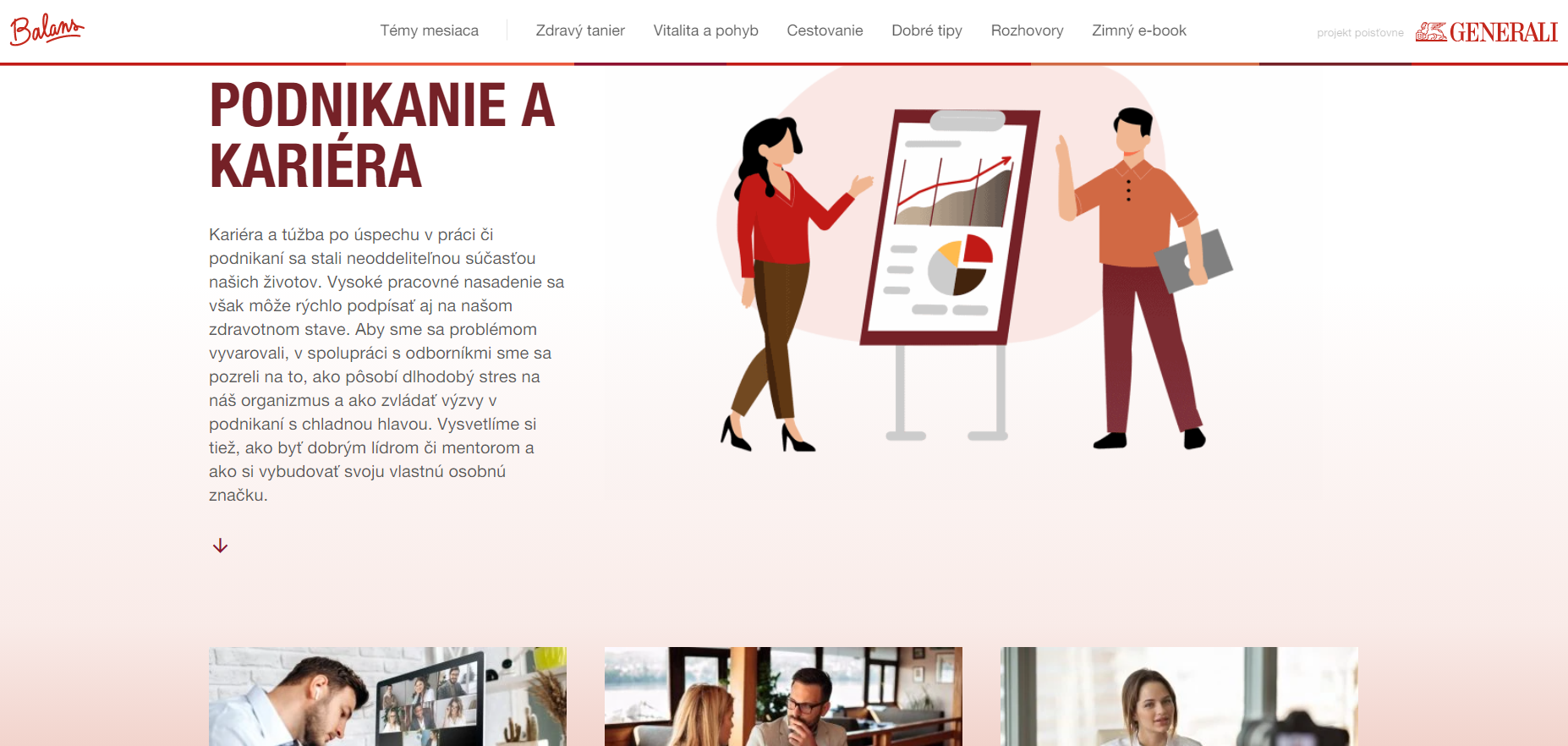 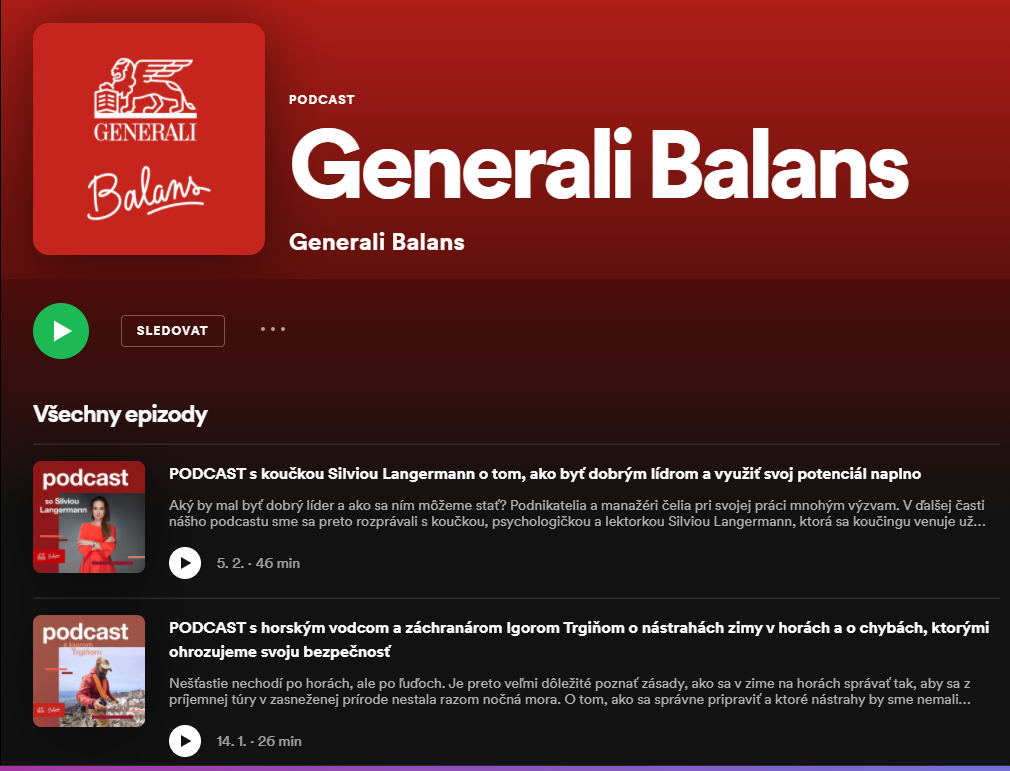 blog www.generalibalans.sk
Instagram Generali.Balans
Facebook Generali  
Youtube Generali
Newsletter 
Spotify Generali Balans 
Program pre zamestnancov Generali Balans
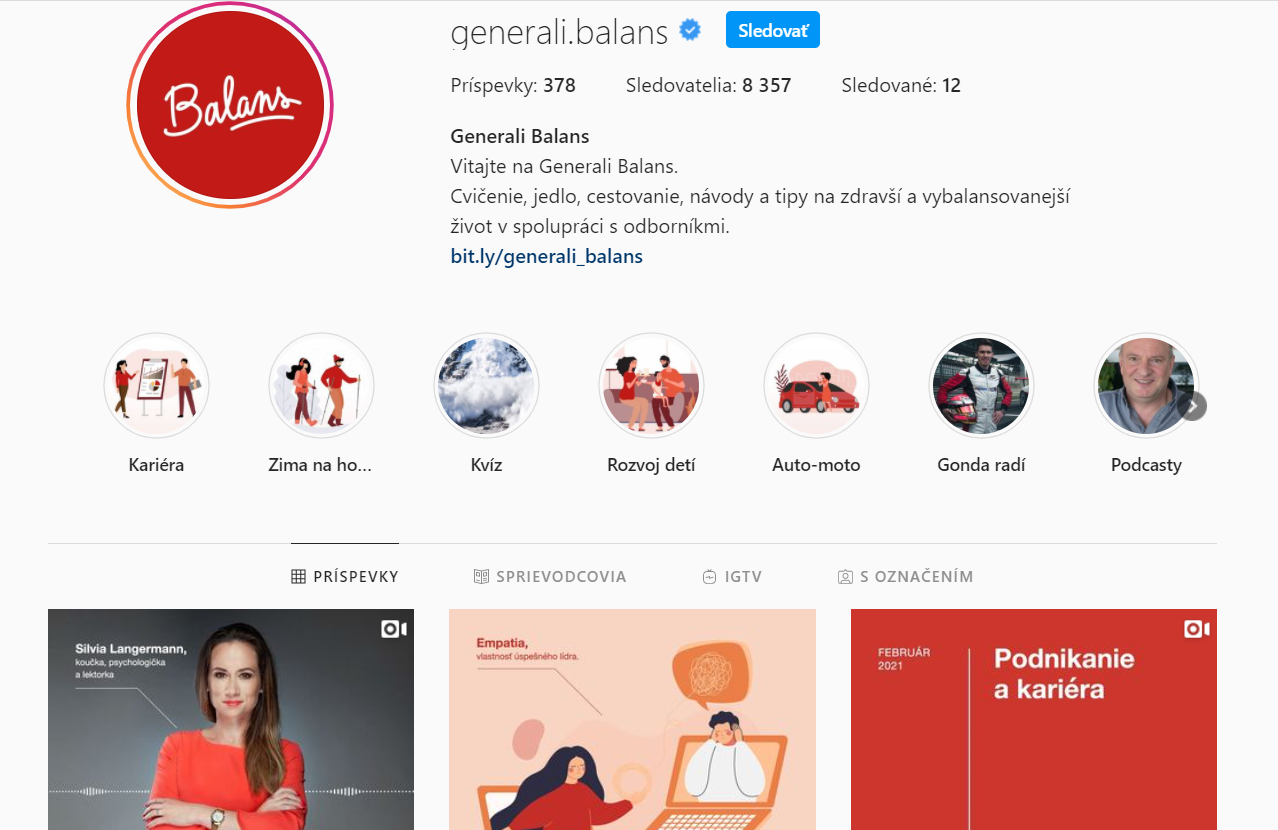 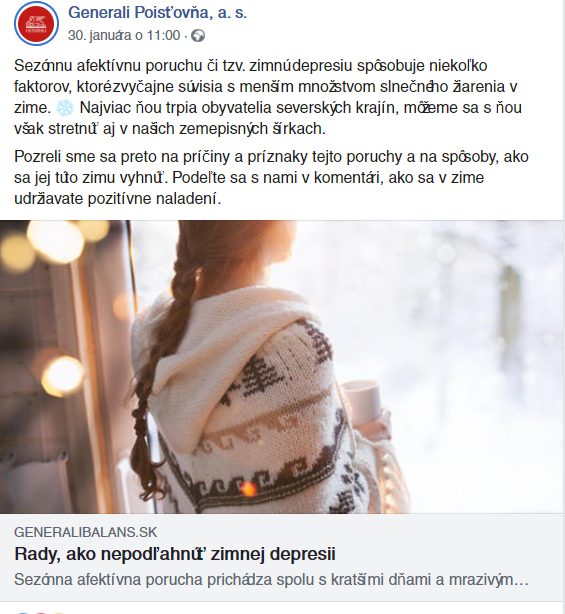 5
GENERALI BALANS BLOG4 HLAVNÉ KATEGÓRIE A ROZHOVORY
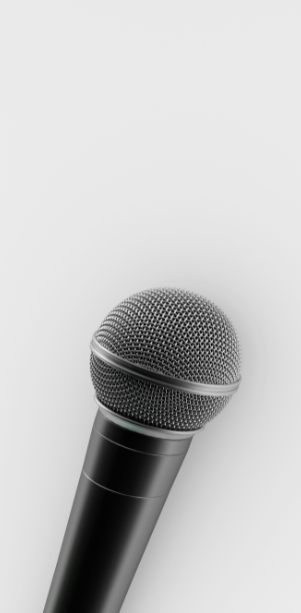 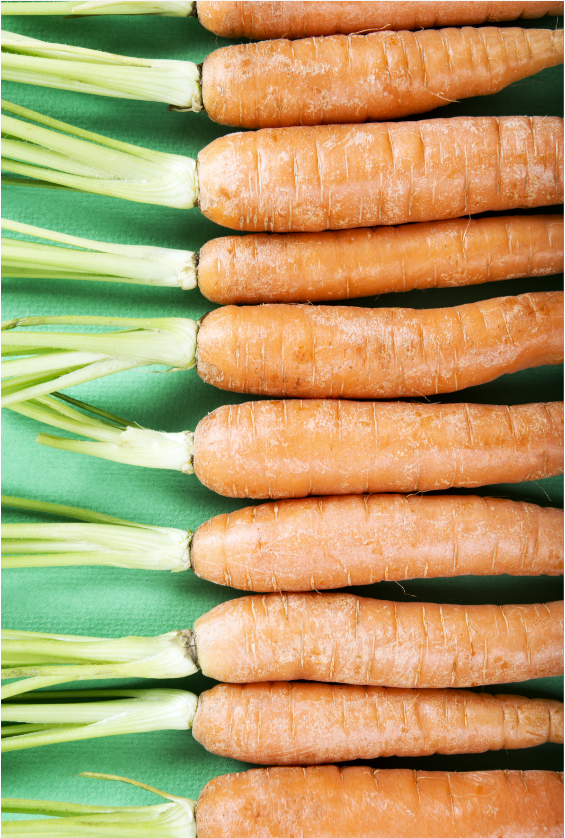 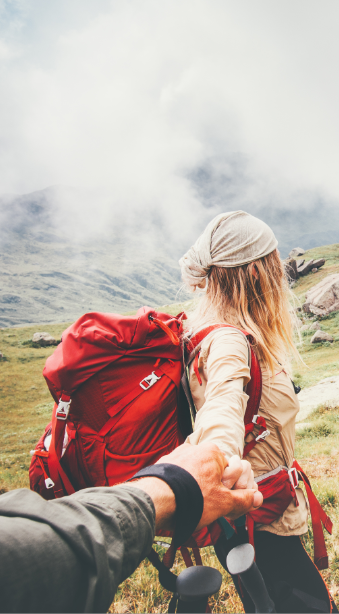 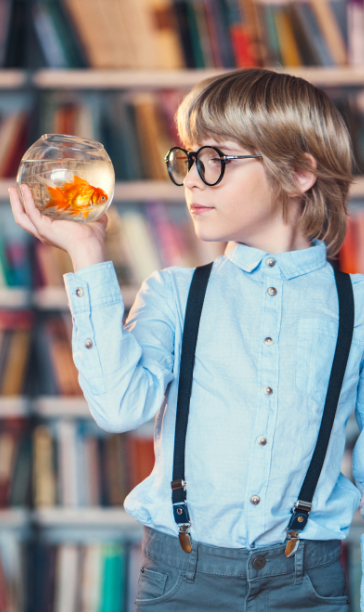 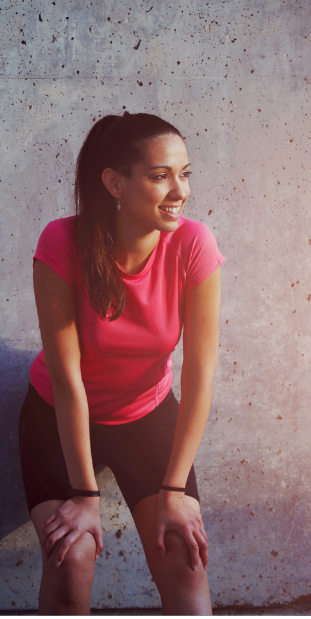 +
Zdravý tanier
Vitalita a pohyb
Rozhovory a podcasty
Cestovanie
Dobré tipy
6
GENERALI BALANS BLOGwww.generalibalans.sk
Dáta za rok 2020

Obsah: 
7 mesačných tém, 145 článkov, 7 podcastov

Type of content:
Blogy, Videá, Recepty, Rozhovory, Infografiky, Podcasty
 
Návštevnosť: 357 726 návštevníkov

Priemerný čas strávený na blogu: 
3 minúty a 7 sekúnd

Podcasty: 
4 107 vypočutí
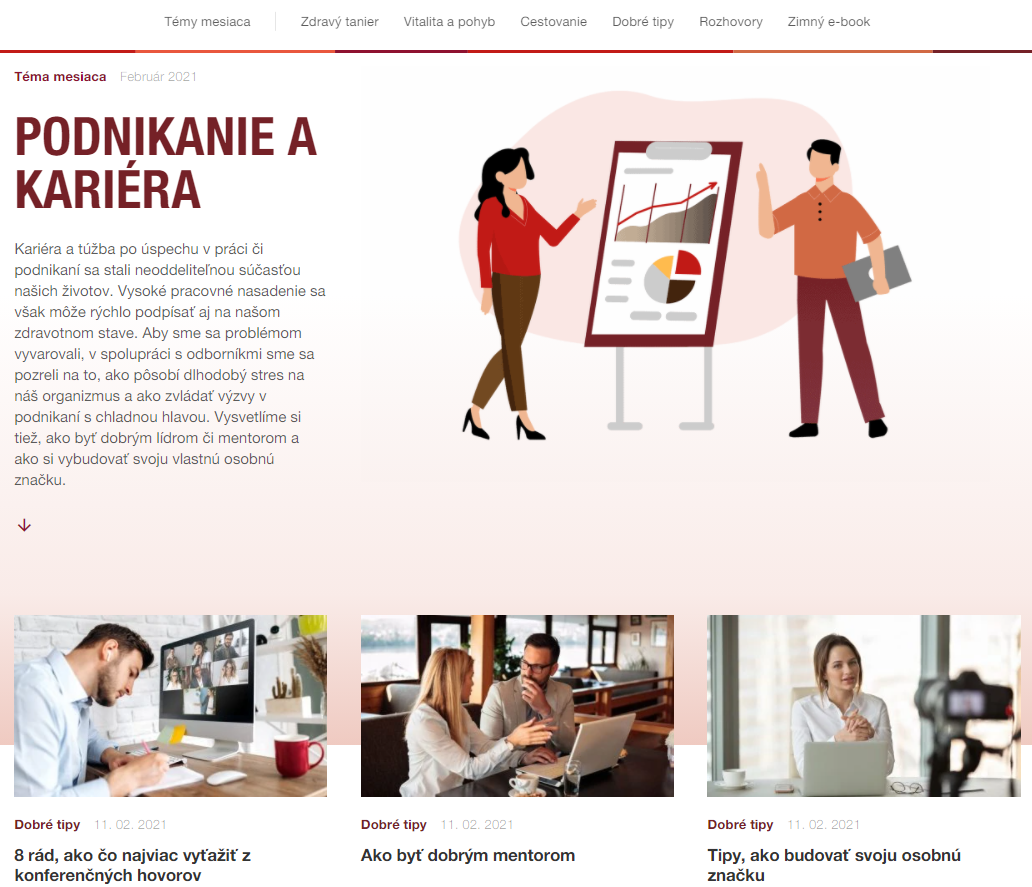 7
GENERALI BALANS ODBORNÁ SPOLUPRÁCA
Na Generali Balans spolupracujeme s renomovaným vedeckým pracoviskom SAV, ktoré sa venuje biomedicínskemu výskumu v oblasti vplyvu životného štýlu na zdravie, kvalitu života a riziko vzniku ochorení.

Cieľom našej spolupráce je prinášať aktuálne a vedecky overené informácie a rady pre zlepšenie zdravia v zrozumiteľnej podobe. Odborníci z BMC SAV, ktorí sa s vami podelia o svoje vedomosti, posúvajú hranice medicínskeho výskumu a praxe. Civilizačné ochorenia, ktorými sa zaoberajú, sú jednou z najväčších výziev súčasnosti. Našou spoločnou ambíciou je prevencia týchto ochorení a zlepšovanie zdravia ľudí.
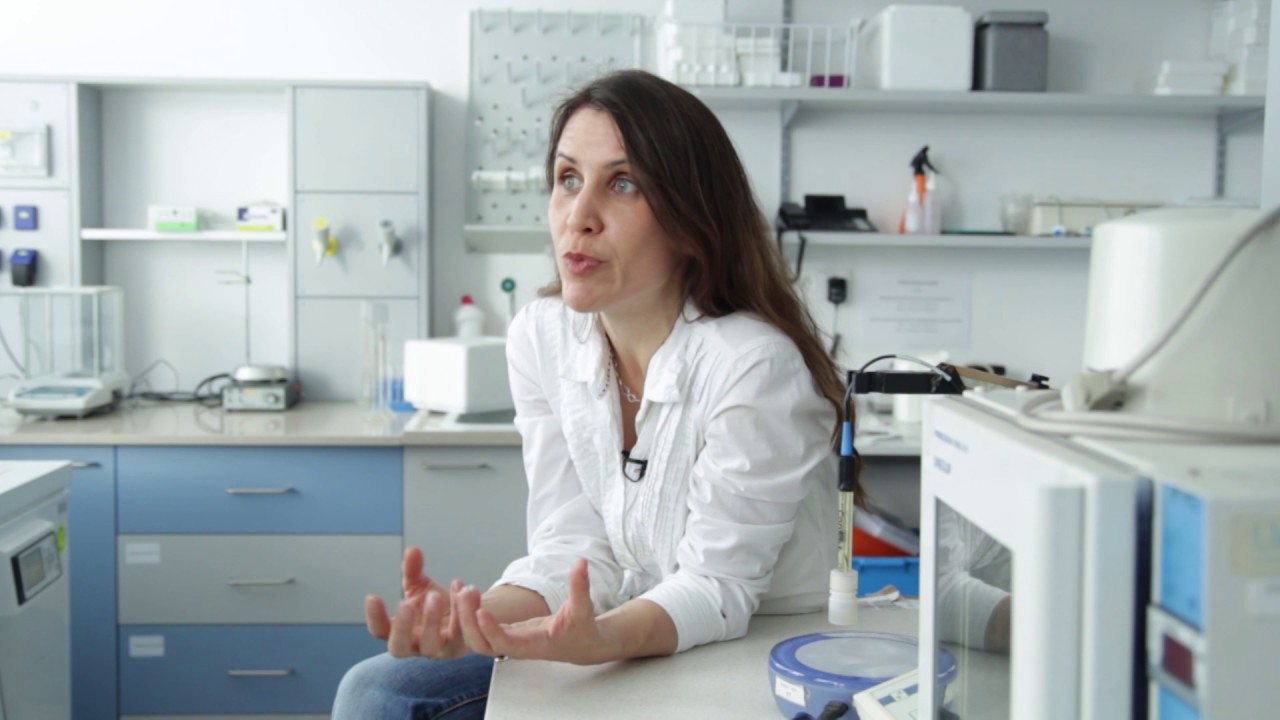 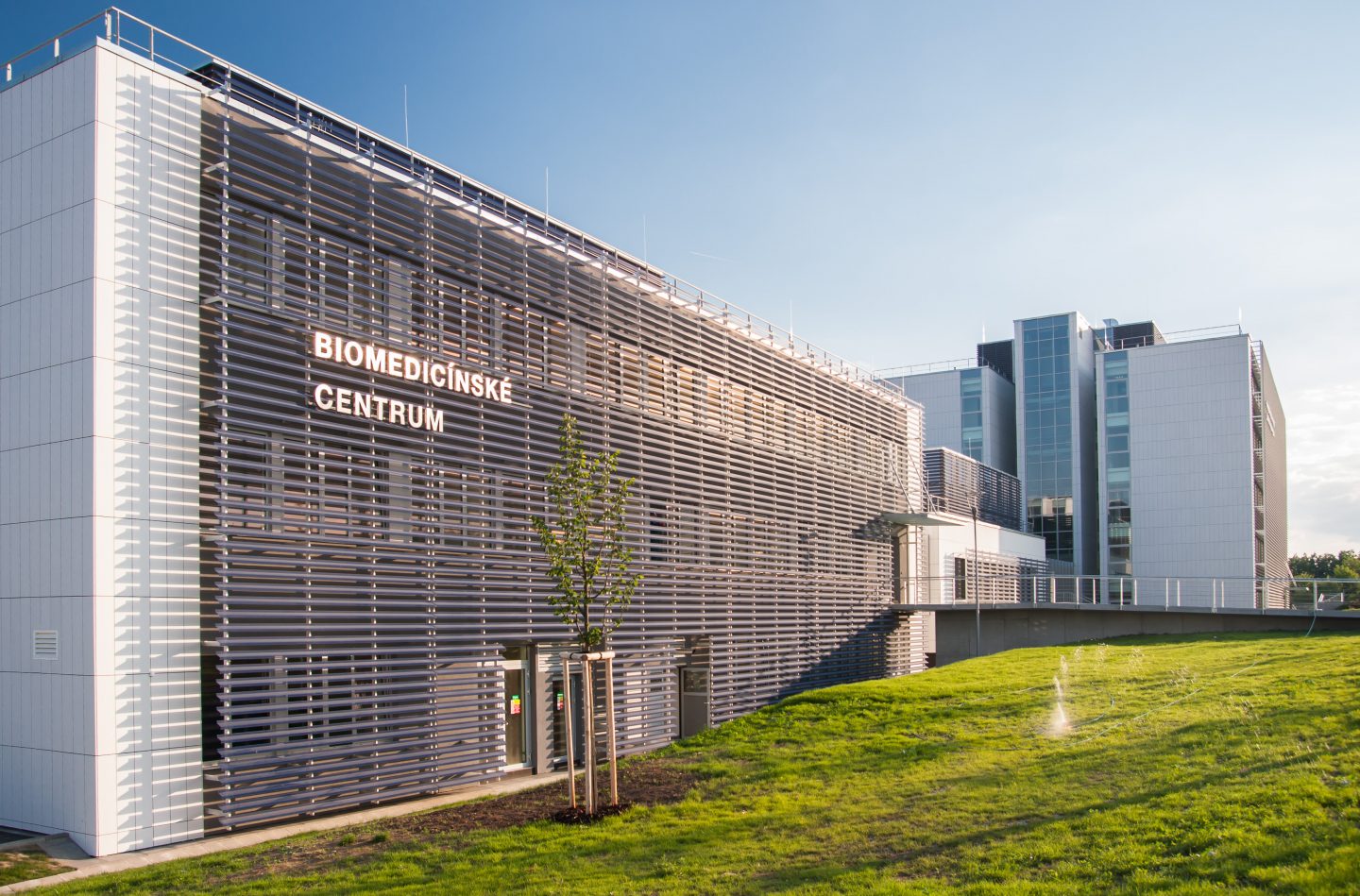 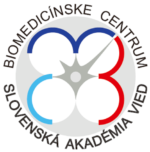 8
GENERALI BALANS FACEBOOKwww.facebook.com/generali.poistovna
Na Facebooku zdieľame príspevky z blogu vo forme linkpostov a vytvárame tiež prevenčné posty s dobrými tipmi určené pre Facebook.
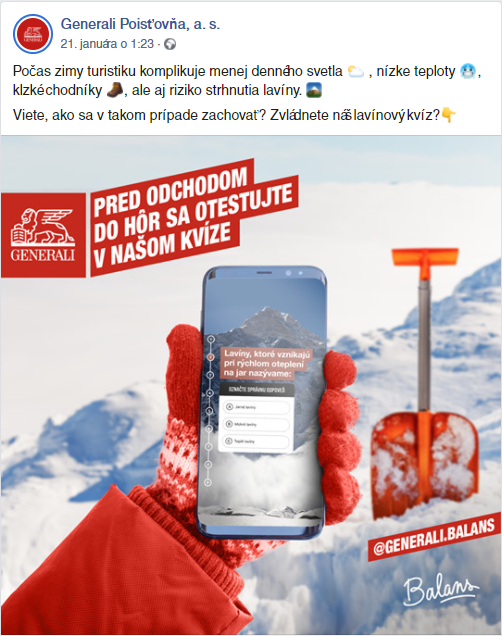 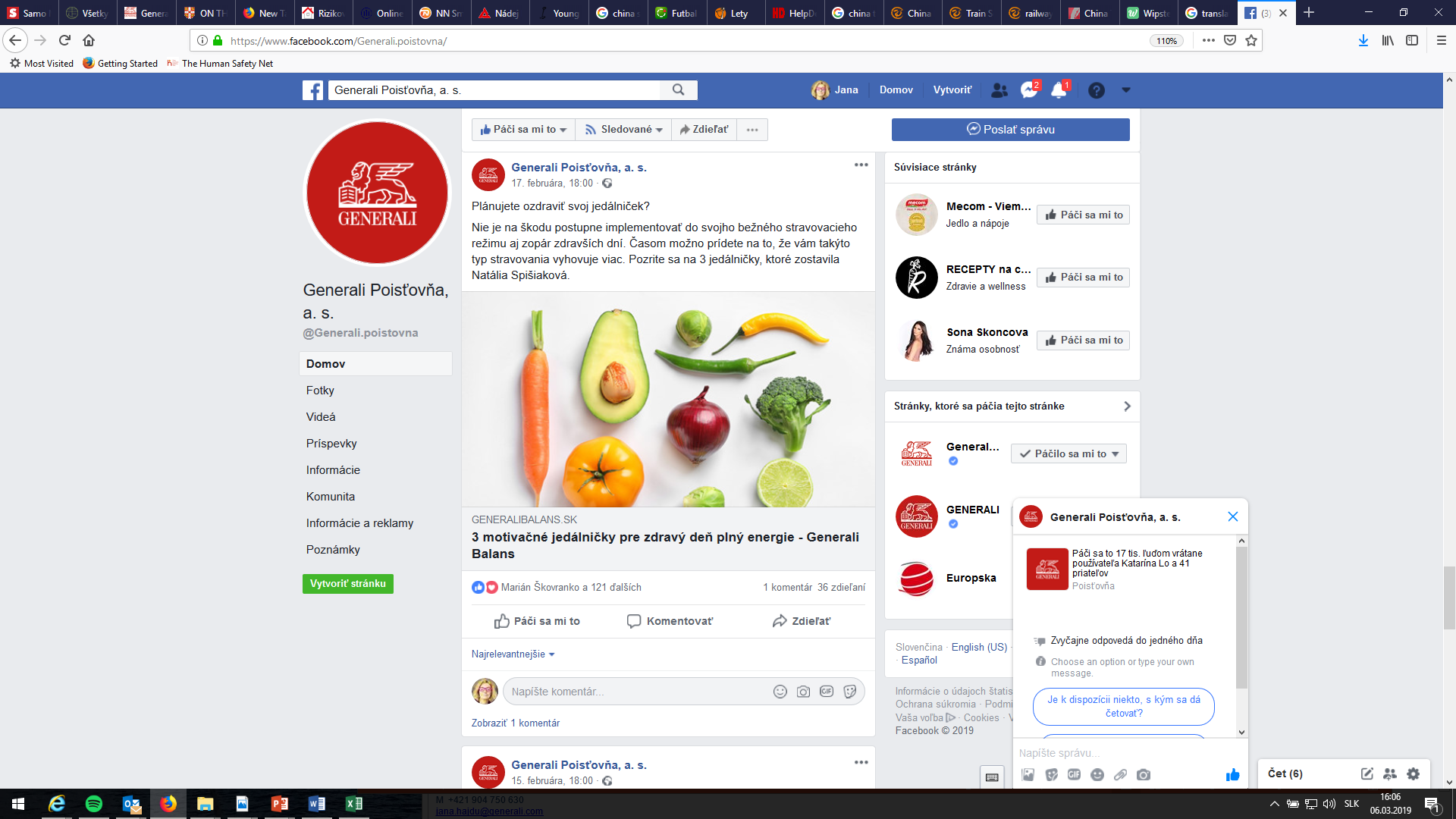 Dáta za rok 2020

Obsah: 134 príspevkov
Reach: 825 tisíc užívateľov
Impresie: 4,3 milióna
Počet fanúšikov: 19 276
Engagement rate: 11,4 %
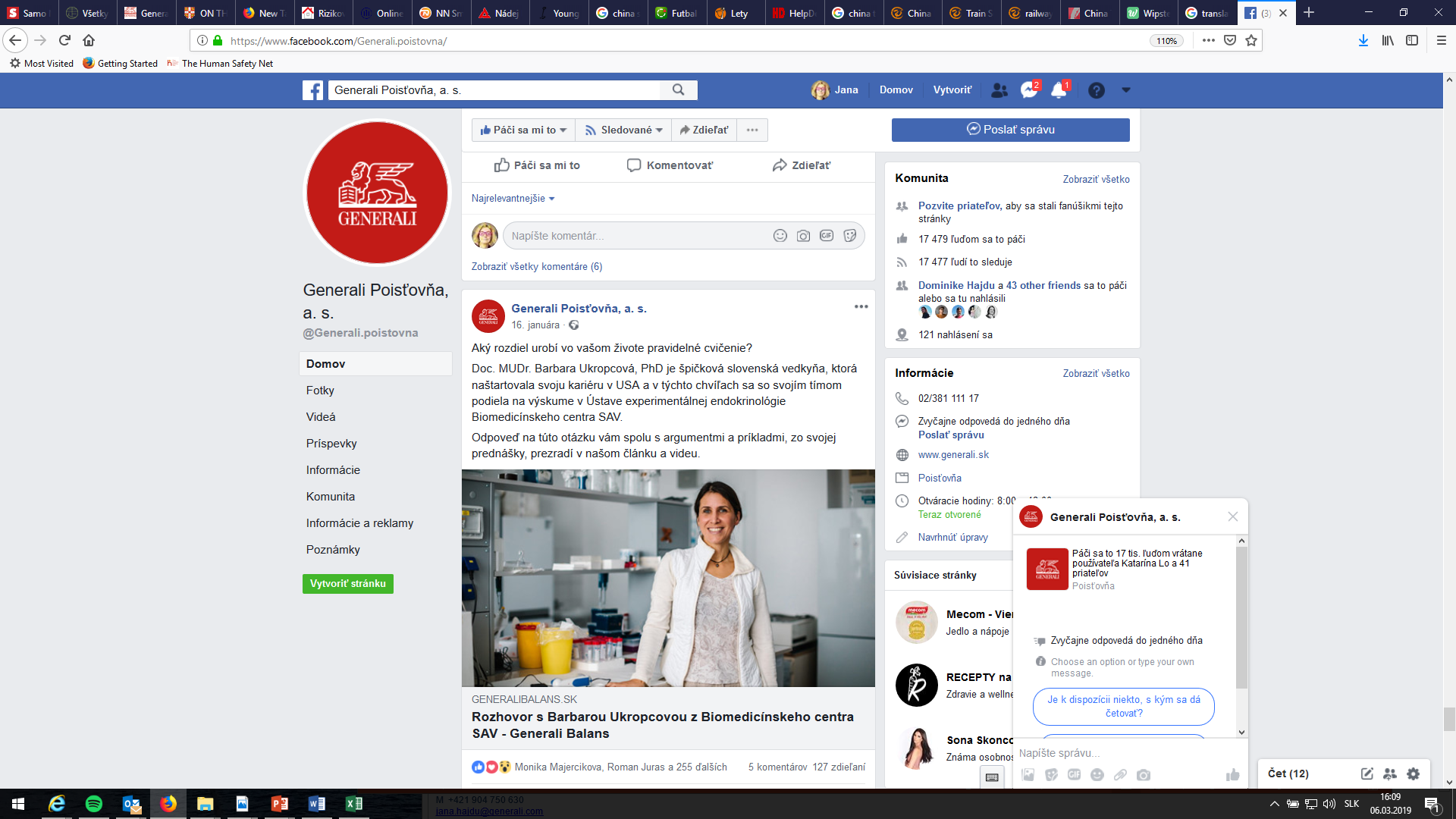 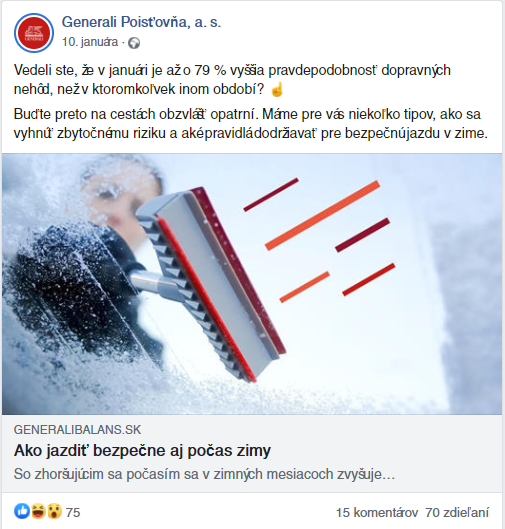 Na Facebooku sa nám podarilo sa zasiahnuť 51 % nášho cieľového publika.
9
GENERALI BALANS INSTAGRAMwww.instagram.com/generali.balans
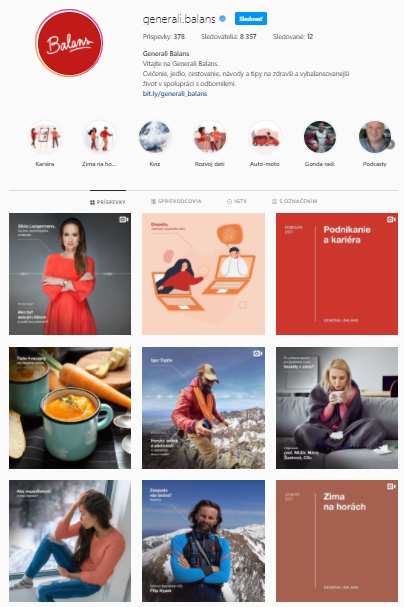 Naše príspevky z blogu zdieľame na našom Instagram gride aj v interaktívnych stories.
Dáta za rok 2020

Obsah: 132 boostovaných príspevkov
Reach: 720 tisíc užívateľov
Impresie: 6 miliónov
Počet followerov: 8 500
Engagement: jeden post dostane priemerne 485 likeov
Až 55 % unikátnych užívateľov Instagramu na Slovensku sme zasiahli naším obsahom.
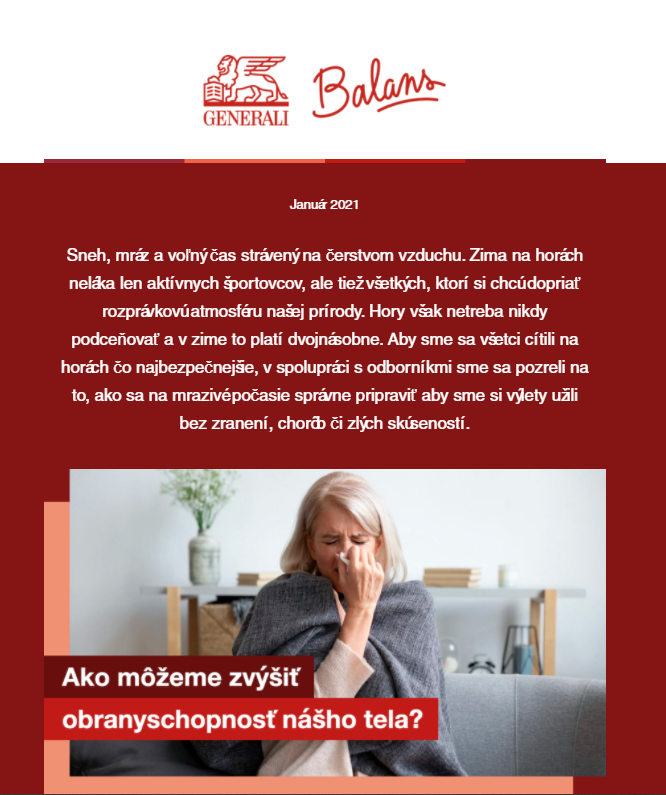 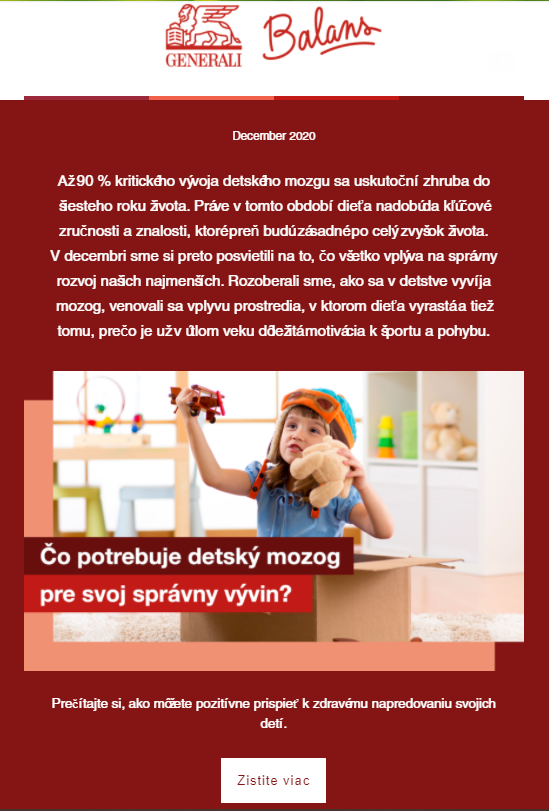 GENERALI BALANS NEWSLETTER
Odoberatelia z blogu (mesačne)
Klienti Generali (4 x ročne)
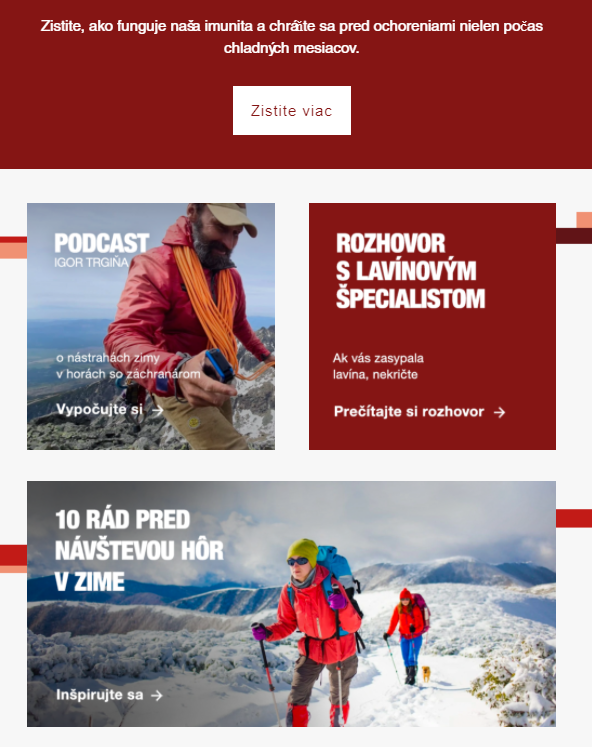 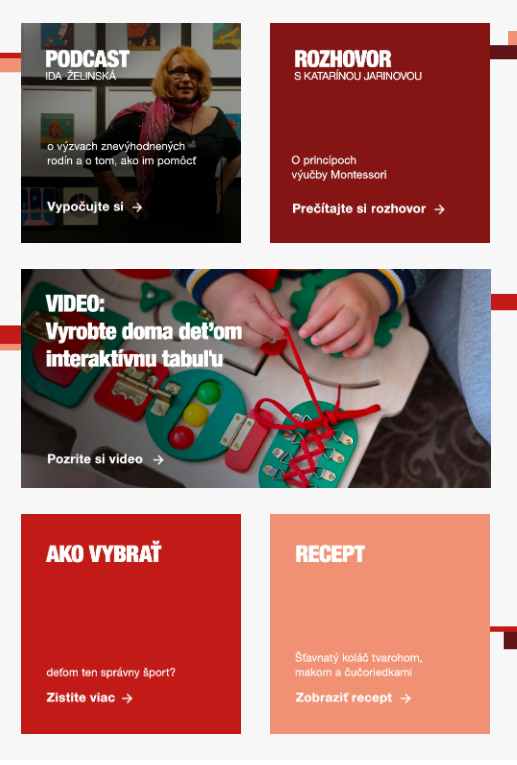 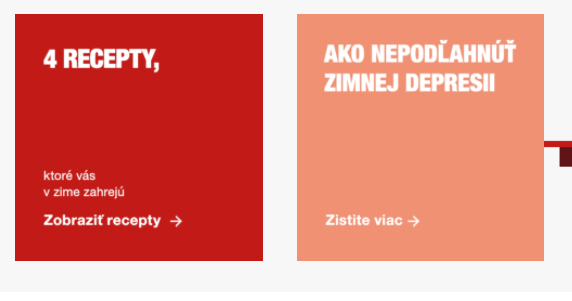 11
GENERALI BALANS PROGRAM PRE ZAMESTNANCOV
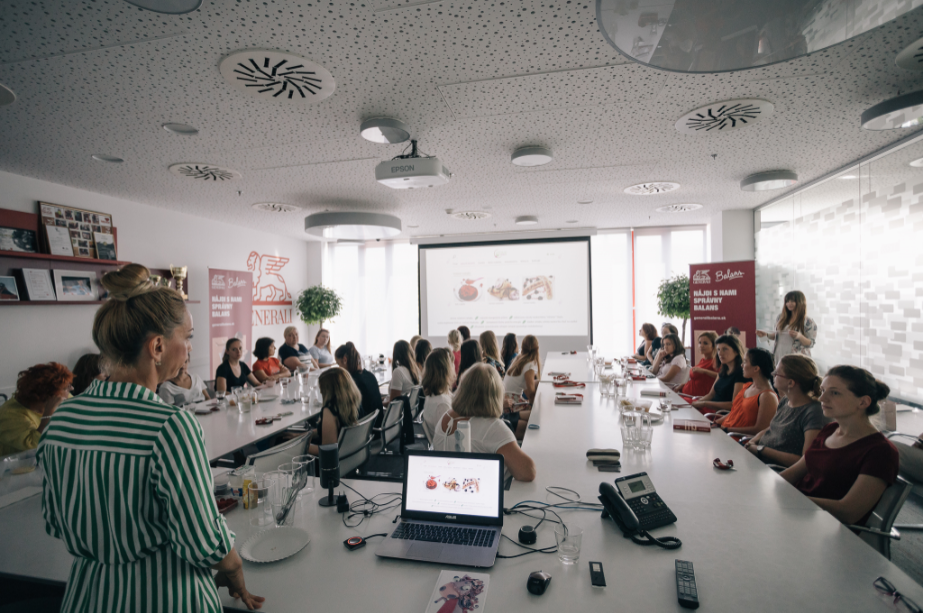 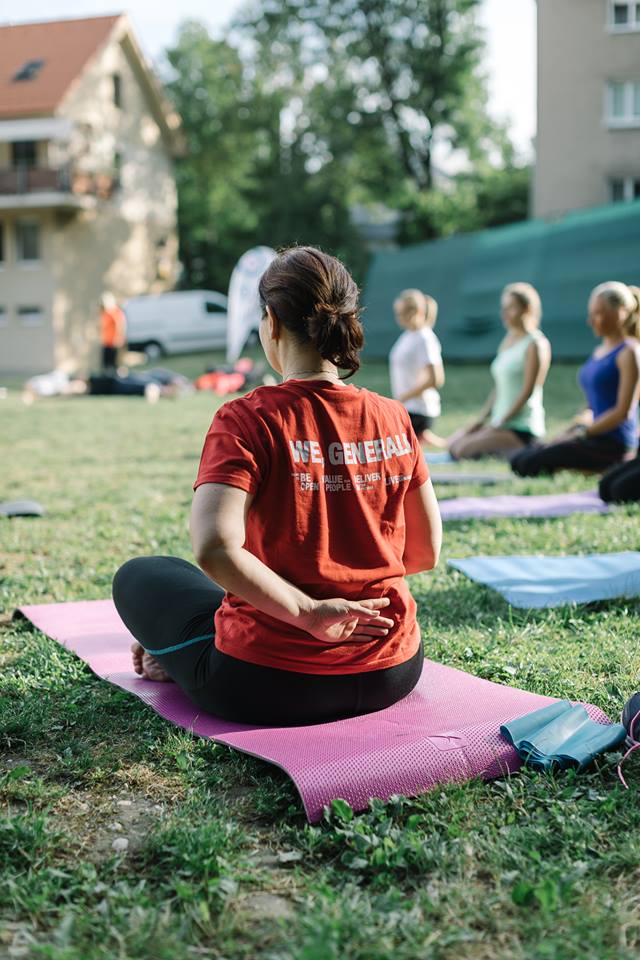 Pravidelné aktivity spojené so zdravím a prevenciou
Workshopy, prednášky odborníkov, zdravotné prehliadky, cvičenie
Zamestnanecký benefit - multisport card
Články na blogu a vo firemnom časopise
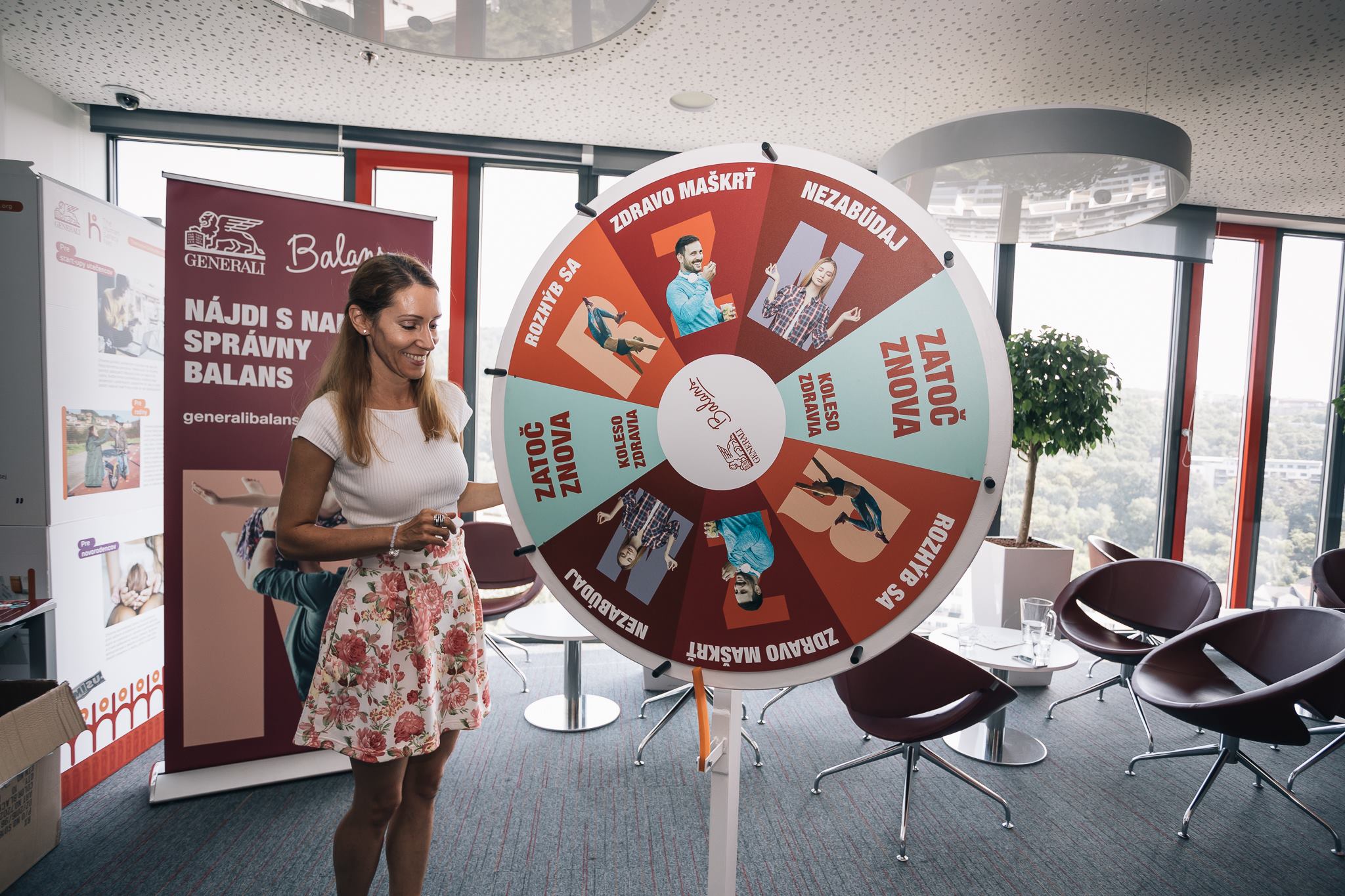 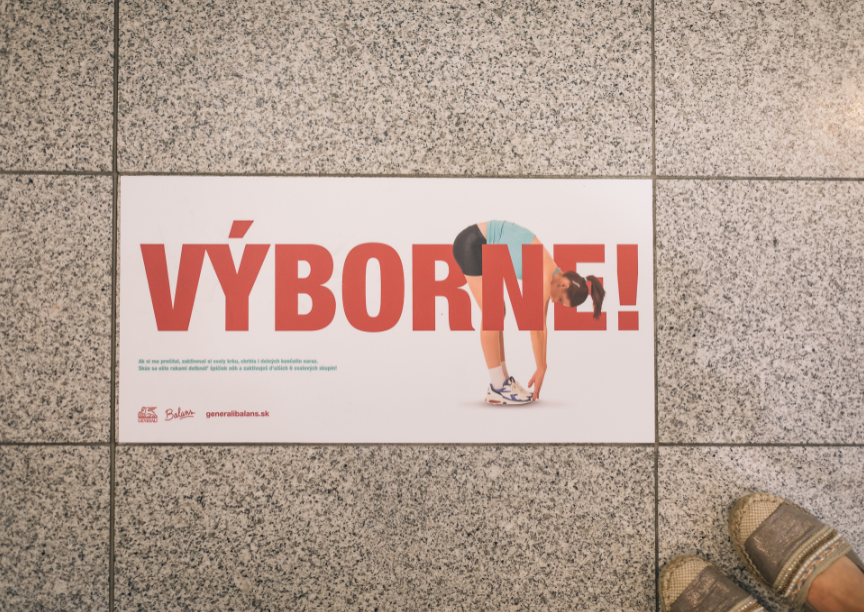 12
GENERALI BALANS TALKS
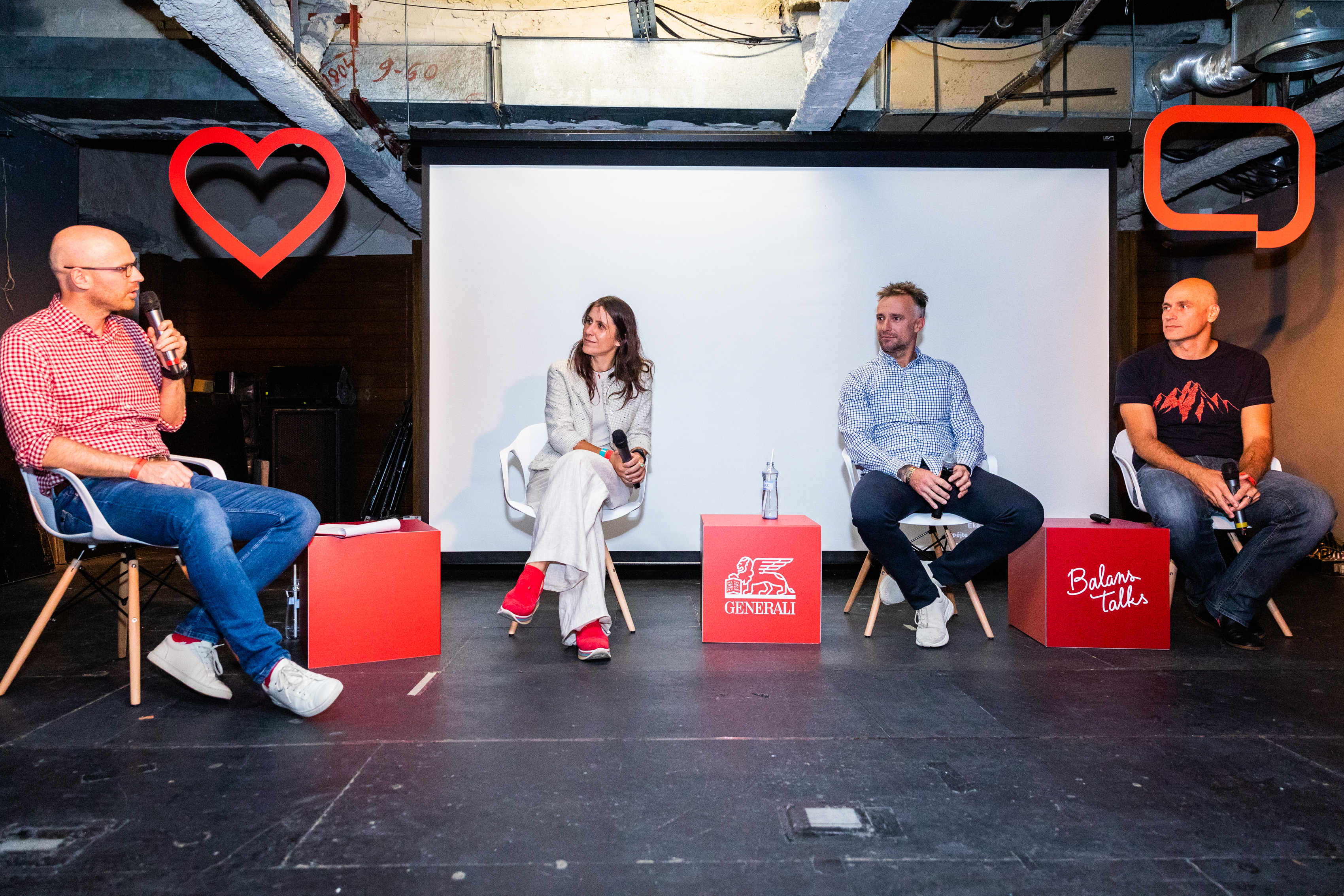 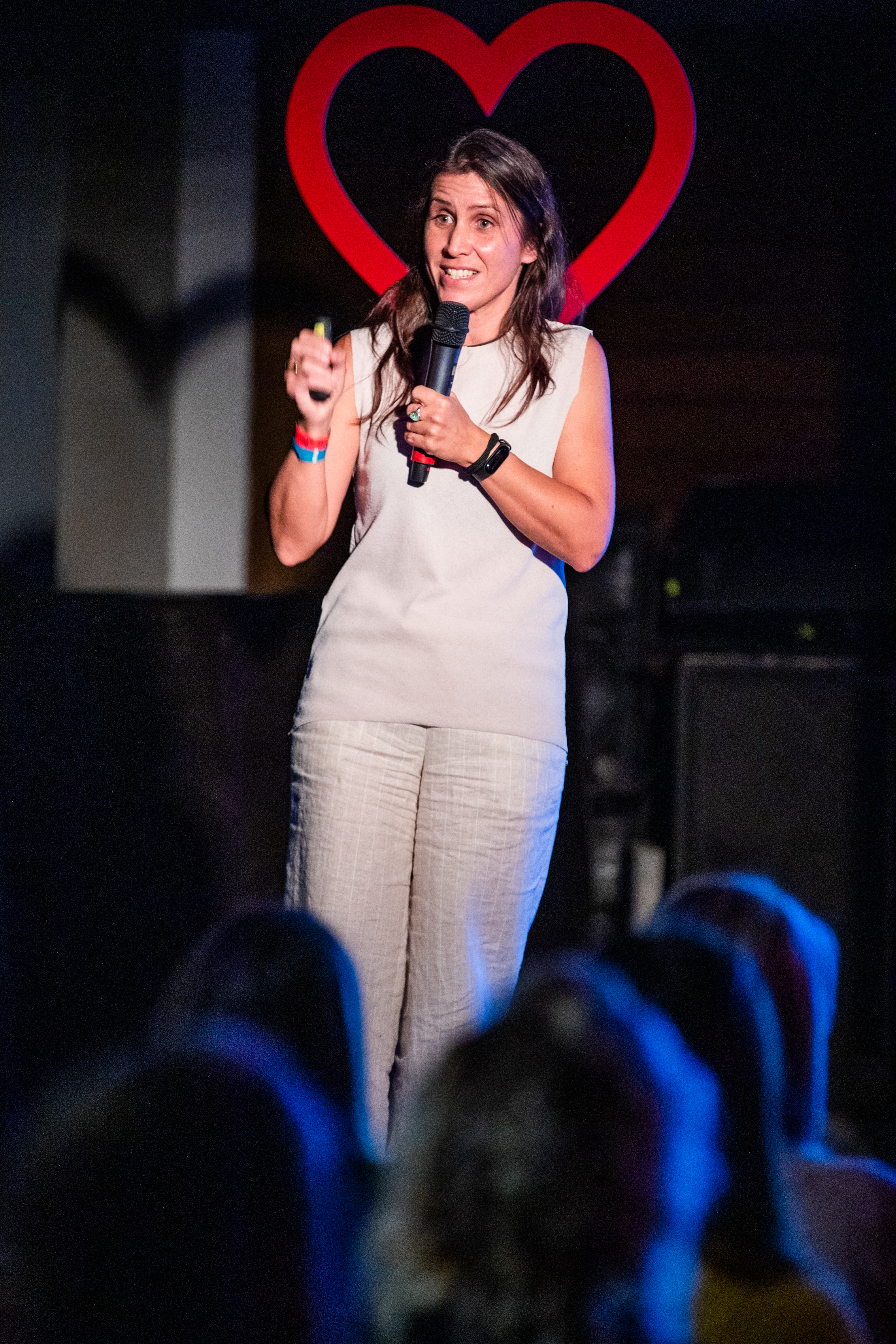 Aby sme preniesli projekt Generali Balans do offline priestoru, v roku 2019 sme zorganizovali dva eventy Generali Balans Talks.

Fundované prednášky a živé diskusie boli venované zdravému životnému štýlu z netuctového uhla pohľadu a prepojili vedu s každodenným životom.

Spolu 271 hostí sa zúčastnilo prvých dvoch eventov. Od zúčastnených sme dostali v dotazníkoch veľmi pozitívnu spätnú väzbu:
96 % ľudí bolo s podujatím spokojných, z čoho 46 % bolo nadmieru spokojných.
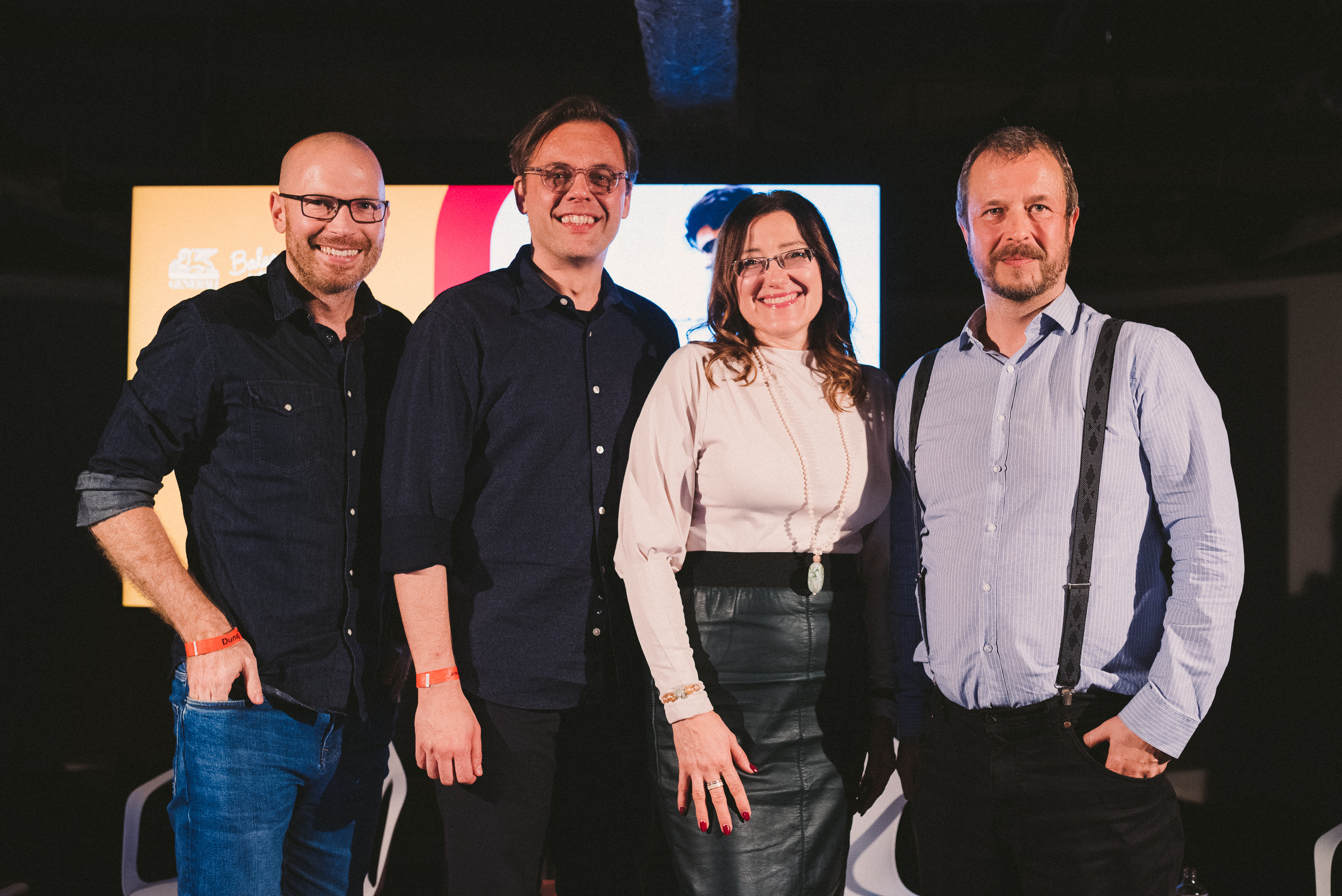 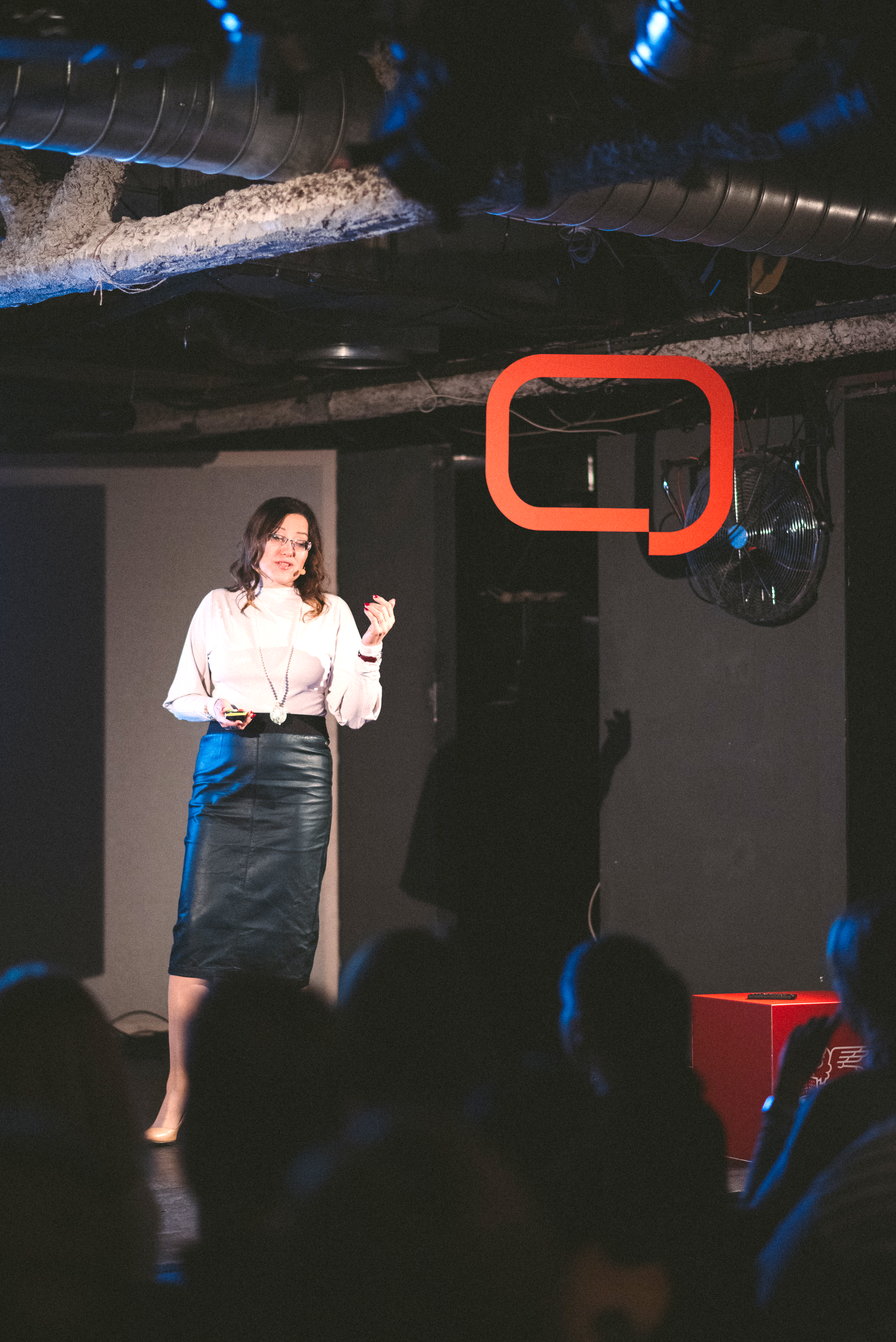 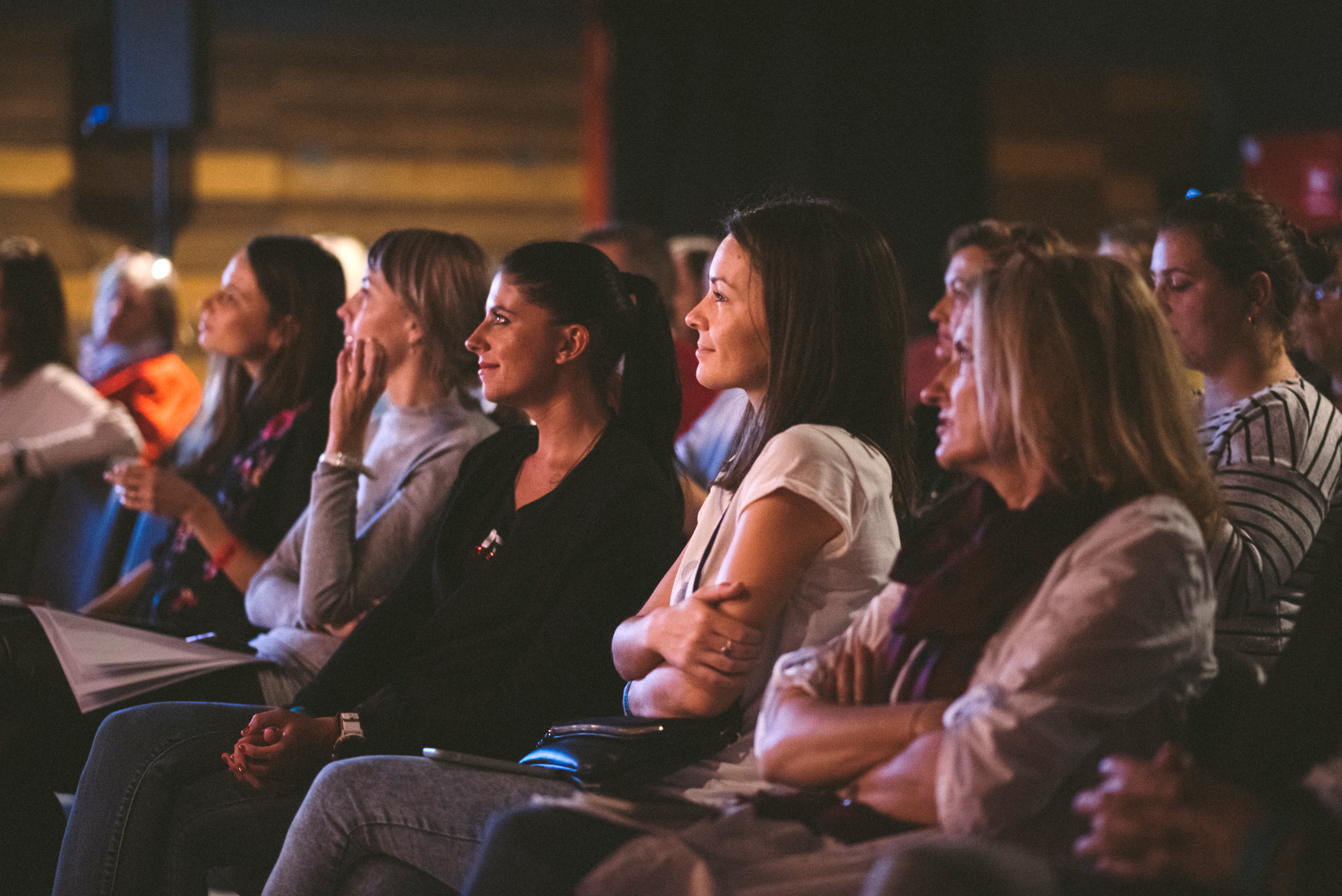 13